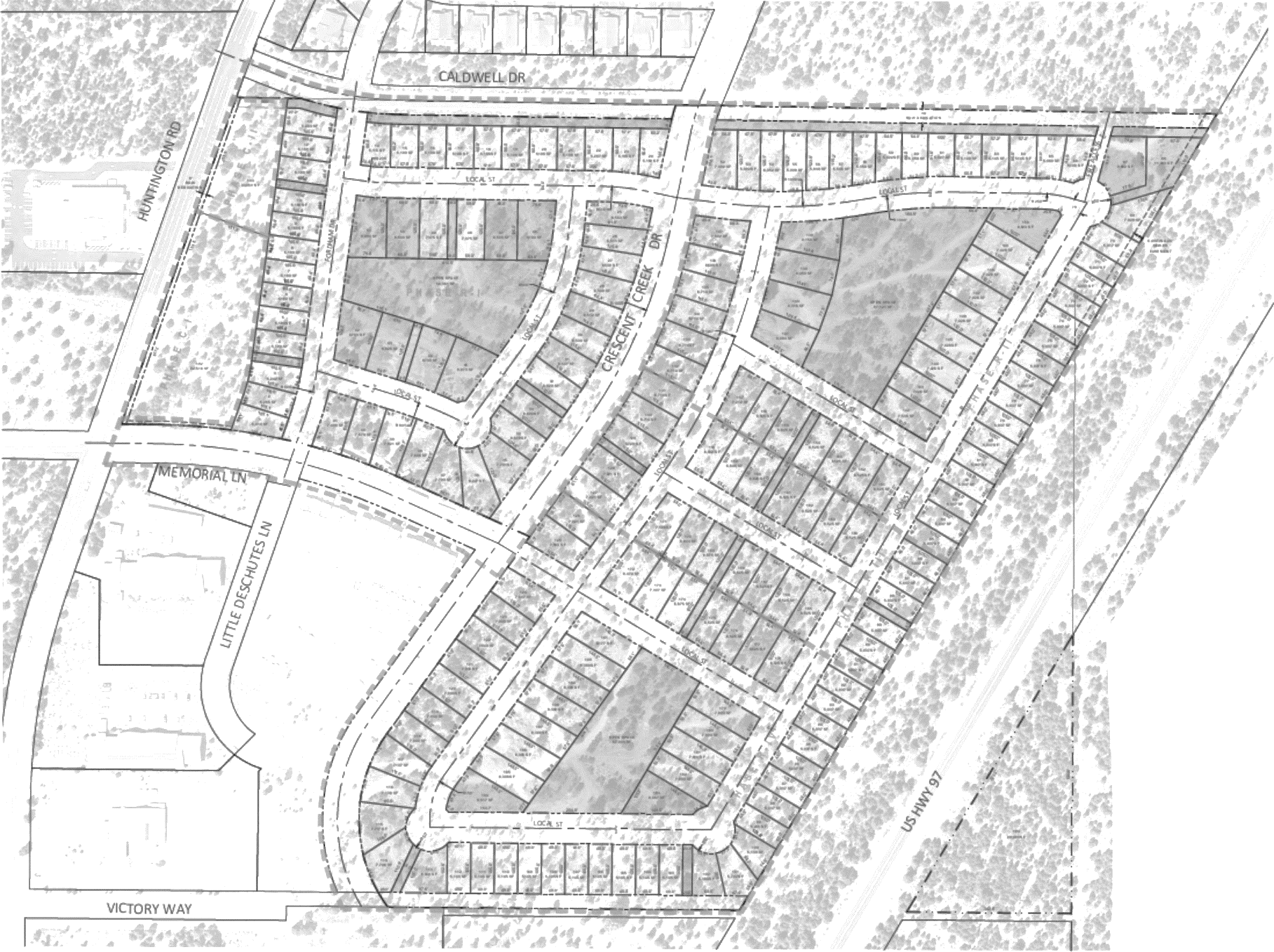 The Reserve inThe Pines
Street Connectivity Summary
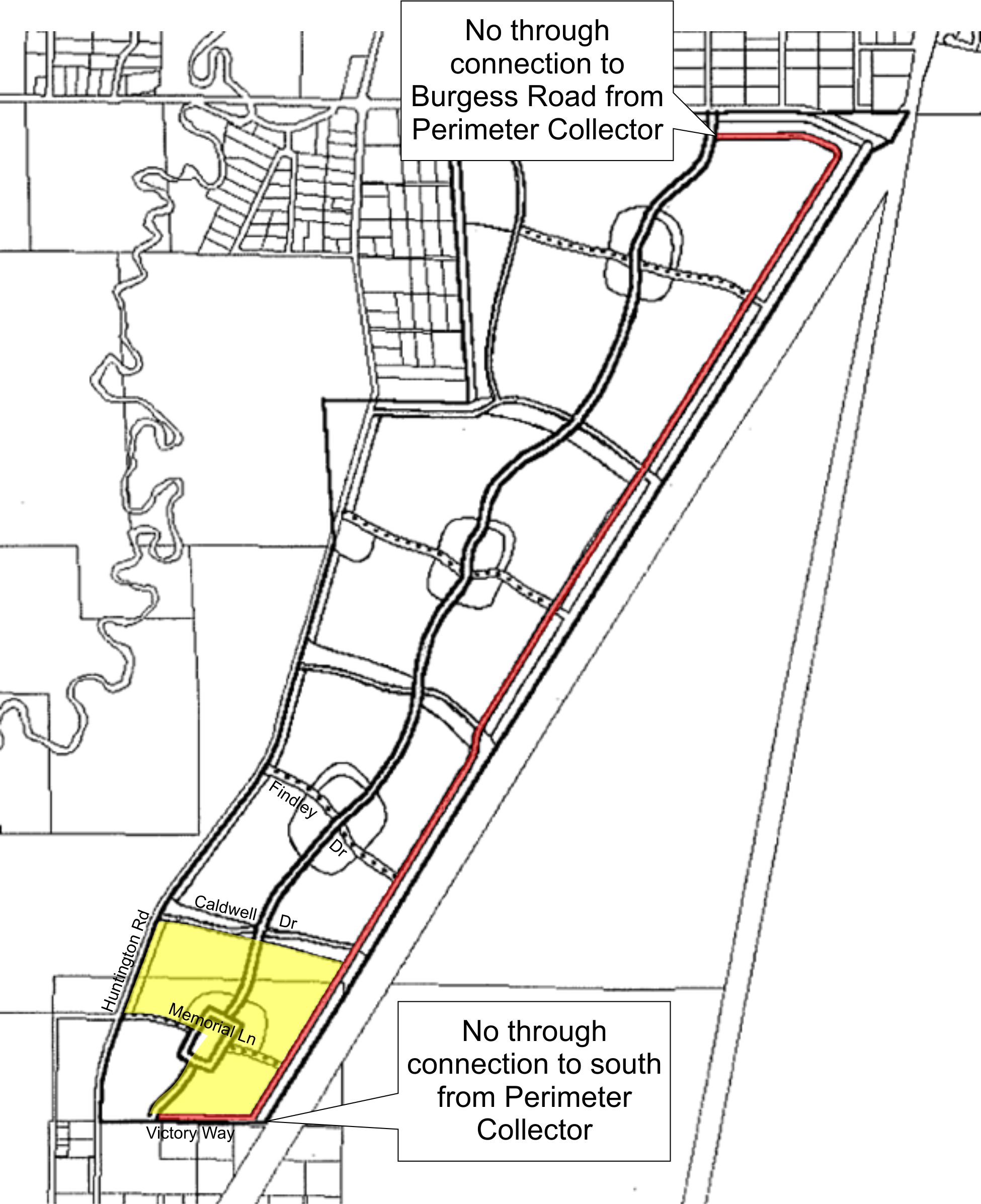 Street Connectivity
The Newberry Neighborhood Street Plan included a “Perimeter Collector” along US 97.
While referenced in City Code, this plan was repealed by Deschutes County
The alignment of the road loops back onto Crescent Creek Drive and does not extend to Burgess or 1st Street
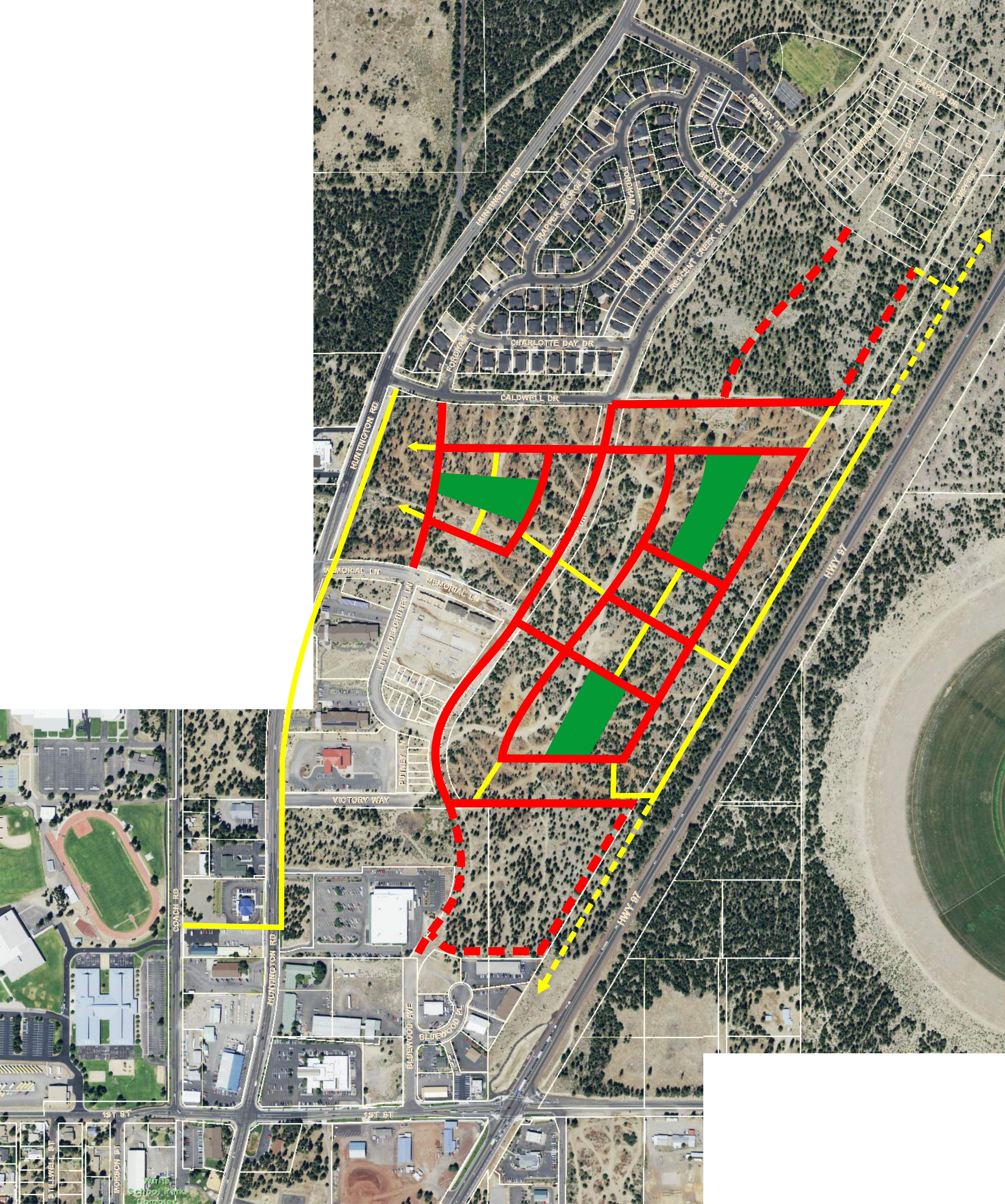 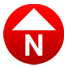 Proposed Street Plan
Two public street connections to the north
Fire/Pathway connection to the north
New multiuse pathway along US 97 and three connections to project
Completion of Caldwell half street
Completion of Victory Way half street
Construction of Crescent Creek to Victory Way
Two pathways to south
Purpose:
Reduce the speed and volume of traffic in the neighborhood
Perimeter street is narrower than Crescent Creek Drive and includes direct residential driveways
Crescent Creek has no direct driveways and is wider, with parking bays provided for traffic calming (same as Pahlisch Crescent Creek Neighborhood)
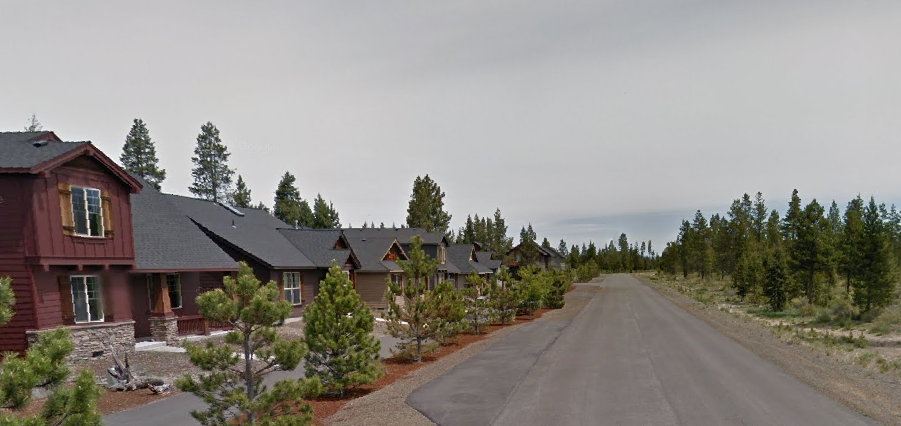 Transportation System Plan Requirements
Goal 1: Provision of a safe, convenient, and economically feasible system to support the growth and livability of La Pine
Lower volume and speeds by residences, moving through traffic to the road designed to accommodate this need
Includes fire/emergency access to north
Supports connections to future developable lands
Goal 2: Provide a transportation system that incorporates a range of transportation options for all modes of travel
Pedestrian pathways for direct cyclist and pedestrian travel
Includes all critical connections to parks, schools, and commercial uses
Transportation System Plan Requirements
Local Street Definition: 
“Provide for direct access to land. Shorter trips are common and through trips are discouraged. Travel is generally at lower speeds than on other functional classification roads. La Pine has a number of local streets. These facilities generally connect to collectors.”
Neighborhood Traffic Management
The City Transportation System Plan supports the following traffic calming measures on local streets:
On-Street parking
Curb Bulb-outs (Parking bays)
Landscaping
Partial Street Closures
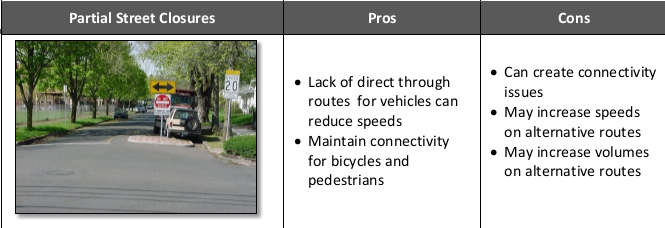 Development Code
15.88.050: Pedestrian Access & Circulation
A pedestrian walkway system shall extend throughout the development site and connect to adjacent sidewalks, if any, and to all future phases of the development.
Walkway shall be reasonably direct.
Multiuse pathways shall be 10-feet wide and constructed of asphalt or concrete meeting ADA requirements.
Development Code
15.90.070: Traffic Circulation System
The overall street system shall assure an adequate traffic circulation system with intersection angles, grades, tangents and curves appropriate for the traffic …The location, width and grade of streets shall be considered in their relationship to existing and planned streets, to topographical conditions, to public convenience and safety and to the proposed use or development to be served thereby.
Development Code
15.90.070: Street Location and Pattern
The arrangement of streets shall:
Provide for the continuation or appropriate projection of existing principal streets in surrounding areas, or 
Conform to a plan for the general area of the development approved by the City to meet a particular situation where topographical or other conditions make continuance to existing streets impractical; and 
Conform to the adopted La Pine Transportation System Plan as may be amended.
Development Code
Principal Streets
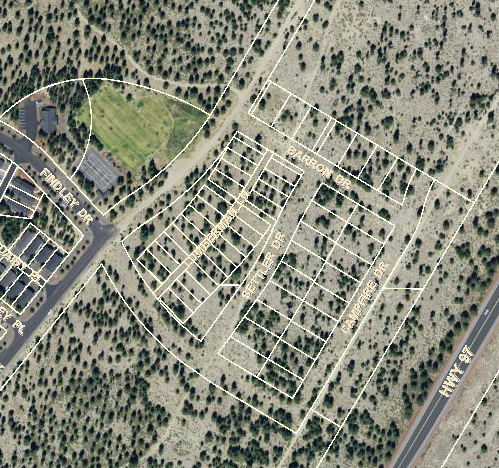 Development Code
15.90.070: Future Street Extensions
Where necessary to give access to or permit future subdivision or development of adjoining land, streets shall be extended to the boundary of the proposed development or subdivision. Where a subdivision is proposed adjacent to other developable land, a future street plan shall be filed by the applicant...Wherever appropriate, street stubs shall be provided to allow access to future abutting subdivisions and to logically extend the street system into the surrounding area.
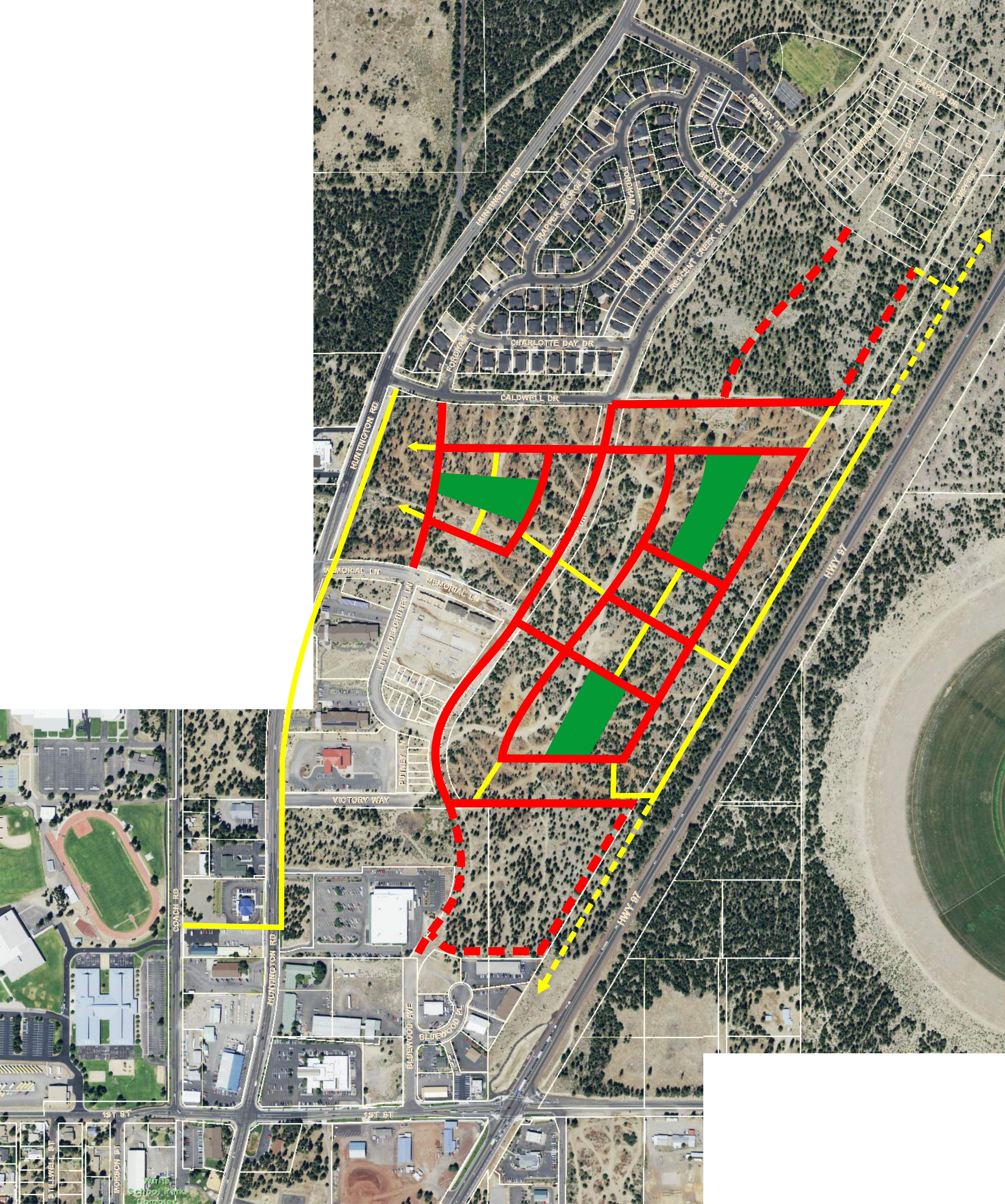 Standards & Specifications
Public Facilities Requirement: To provide for orderly and efficient urban development and extension of public facilities, public streets, alleys and public utilities shall be extended along public right-of-way or City easements for the full length of all portions of property frontage being developed or as otherwise determined through the land use approval process. Public facilities shall be extended from the point of connection “to and through” to the far boundary of subject property. All public facility extensions and/or improvements shall conform to the City of La Pine Public Works Standards and Specifications, and all applicable Master Plans, Public Facility Plans, and System Plans…This “to and through” public facility requirement shall be fulfilled except where it is not practical to extend a street or utility because of topography or by boundary and/or land use restrictions prohibiting development (e.g. UGB, public lands, etc.) as determined by the City.
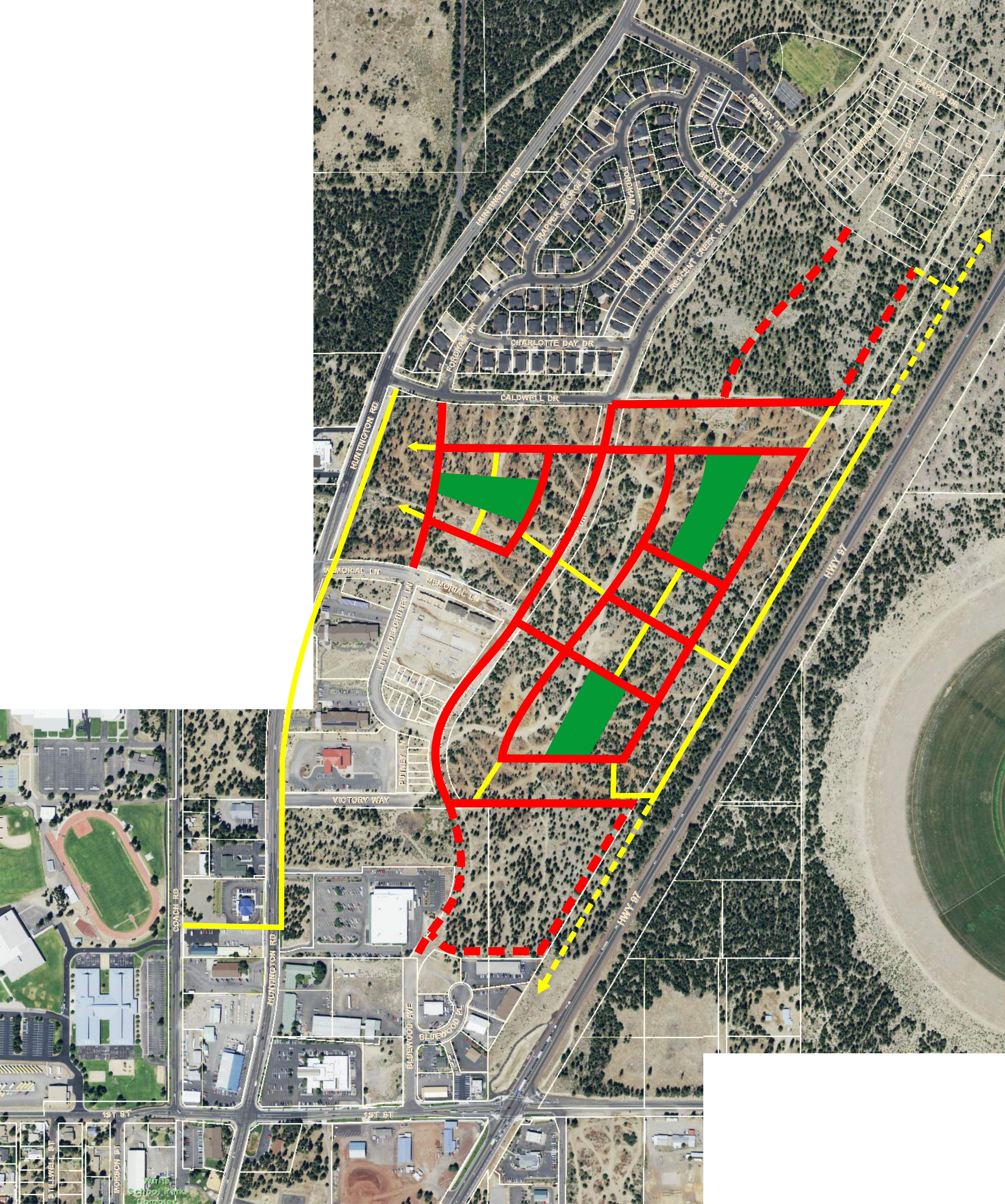 ODOT Comments
US 97/Burgess Road:
High delays for left-turns today (Level of Service “F”)
Continued high delays in the future
Continued high delays with The Reserve in the Pines
Following footing settlement issues with the overcrossing there is on-going work efforts within the Refinement Plan to identify long-term solutions.
Team is working with ODOT and expects to have a formal response prior to the City Council meeting.
Questions?